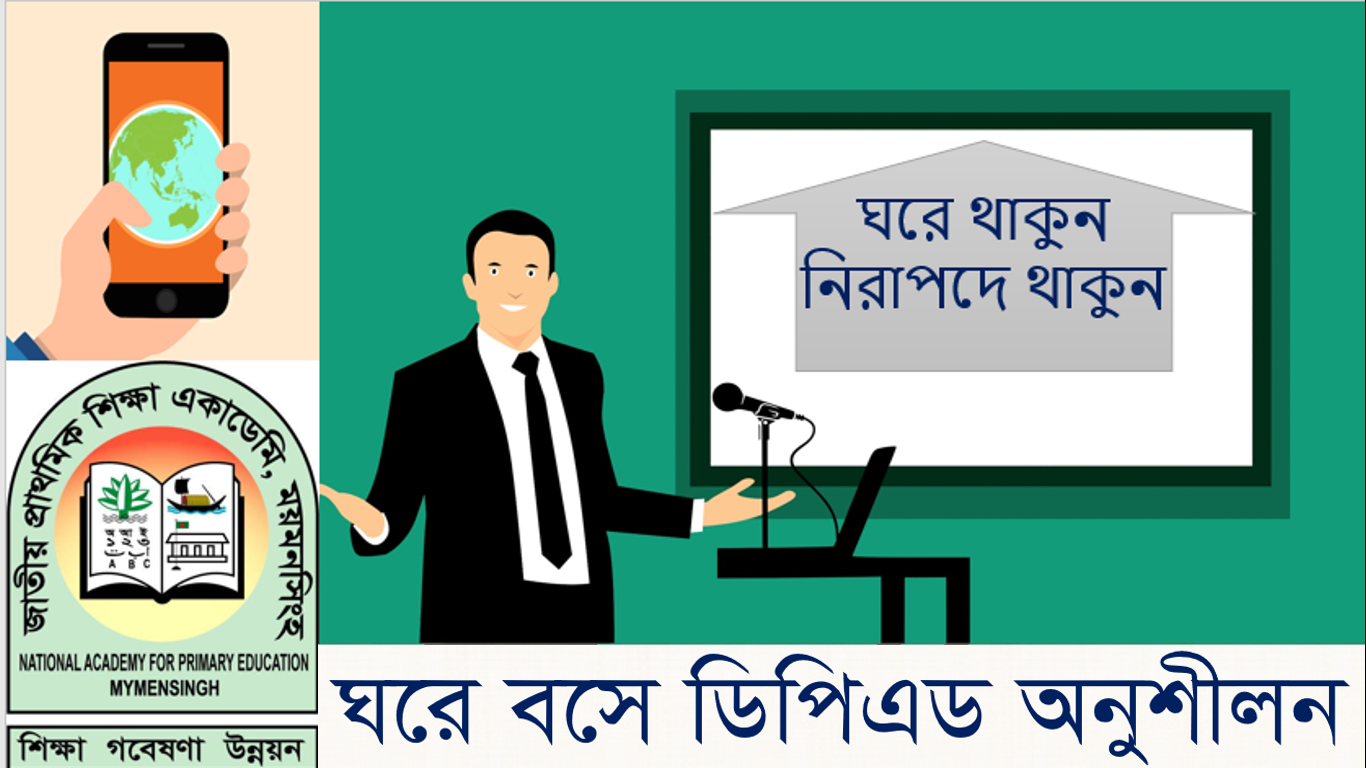 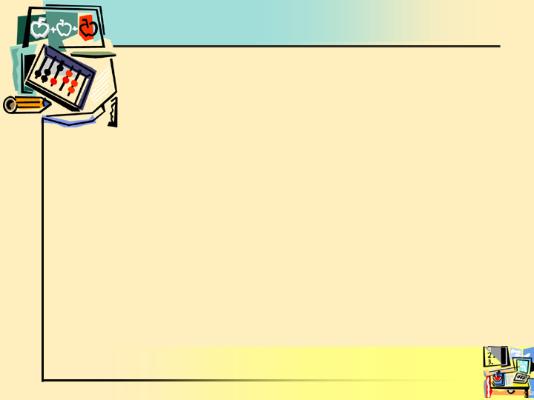 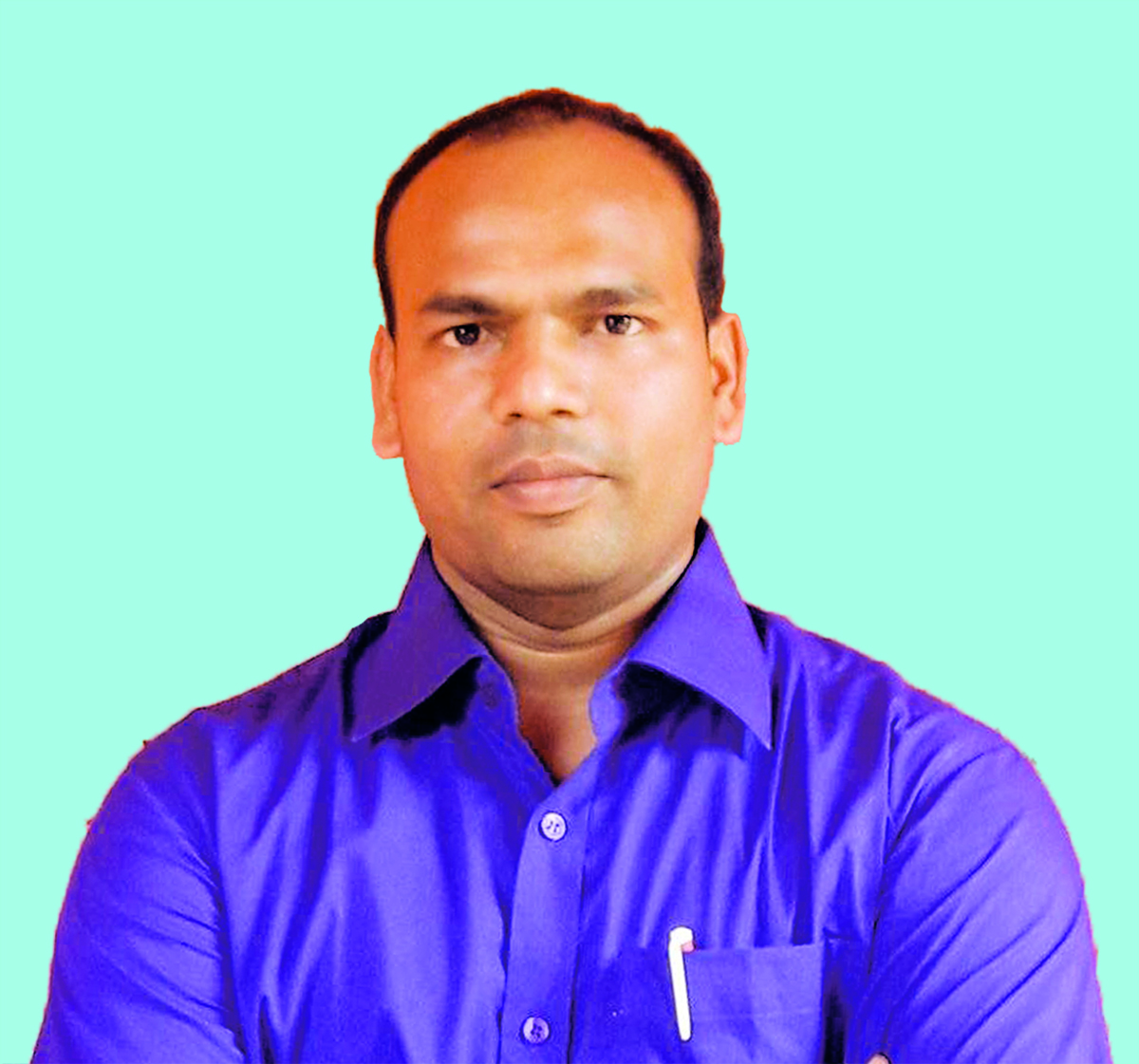 ‡gv: ûgvqyb Kexi
BÝUªv±i (Kw¤úDUvi mvBÝ)
wcwUAvB, VvKziMvuI|
B-‡gBj:kabirasia1@gmail.com
cvV cwiwPwZ
†ckvMZ wkÿv-cÖ_g LÛ
Aa¨vq-1: wkÿvi aviYv I wkÿK †hvM¨Zv
cvV-4: wkÿ‡Ki f~wgKv I `vwqZ¡
wkLbdj
cvV ‡k‡l wkÿv_x©iv-
1. wk¶‡Ki f‚wgKv I `vwqZ¡ e¨vL¨v Ki‡Z cvi‡eb|
wkÿ‡Ki f~wgKv I `vwqZ¡
wkÿ‡Ki `vwqZ¡ KZ©‡e¨i cwimi AZ¨šÍ e¨vcK| we‡kl K‡i wkÿv, ms¯‹…wZ Ges mgvR Dbœq‡b Zuvi f~wgKv Acwimxg| Av`k© wkÿ‡KicÖfve,
cÖwZcwË I mybvg ïaygvÎ we`¨vj‡qi Avw½bvq we`¨gvb _v‡K GgbwU bq| wZwb gvbe m„wói ‰kwíK KvwiMi e‡U| GKRb Av`k© wkÿK †hgb AbyKiYxq †Zgwb mK‡ji kÖ×v I m¤§v‡bi cvÎ n‡q _v‡Kb| wkÿ‡Ki wkÿv`k©b mve©Rbxb Kj¨vYKi| G‡K wba©vwiZ †d«‡g Ave× Kiv hvq bv| wZwb mgvR Ges iv‡óªi ch©v‡qI eûwe` `vwqZ¡c~Y© KZ©e¨ m¤úbœ K‡i _v‡Kb| ZvB Av`k© wkÿ‡Ki `vwqZ¡ KZ©e¨‡K wb‡Pi K‡qKwU K¨vUvMwi‡Z fvM K‡i eY©bv Kiv hvq| †hgb-
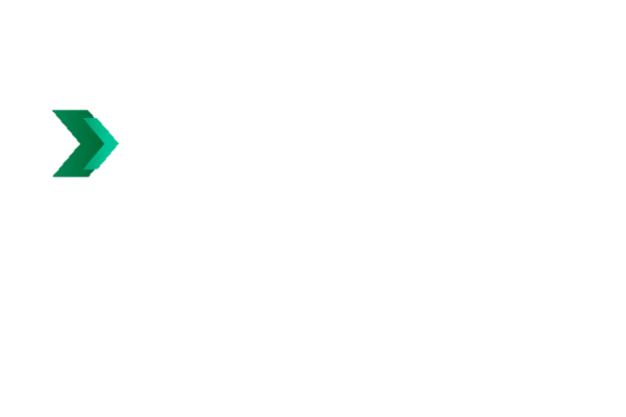 wkÿ‡Ki †ckvMZ `vwqZ¡ I KZ©e¨
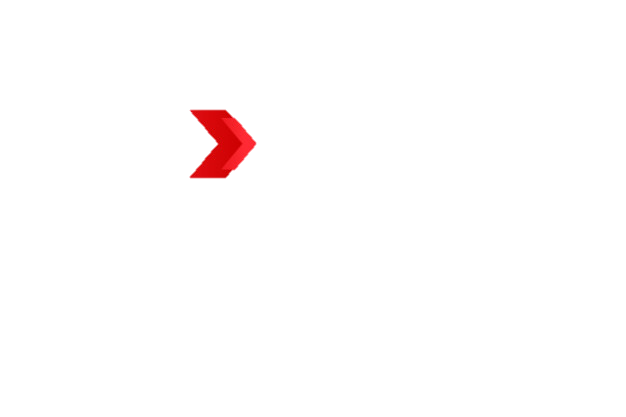 mgvR ms¯‹viK wn‡m‡e `vwqZ¡ I KZ©e¨
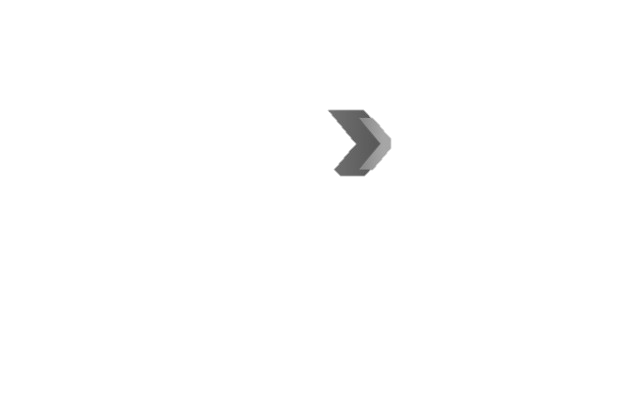 mgv‡R AbyKiYxq e¨w³Z¡ wn‡m‡e `vwqZ¡ I KZ©e¨
wkÿ‡Ki †ckvMZ `vwqZ¡ I KZ©e¨ 
(Professional Duties and Responsibilities of Teachers)
wk¶‡Ki g~j KvR n‡jv Zvi †ckvMZ `vwqZ¡ I KZ©e¨ cvjb Kiv| †ckvMZ `vwq‡Z¡i Ask wn‡m‡e Zuv‡K KwVb, RwUj I ¸iæZ¡c~Y© gnvb `vwqZ¡ cvjb Ki‡Z nq| GKRb Av`k© wkÿ‡Ki †ckvMZ `vwqZ¡ I KZ©‡e¨i K‡qKwU w`K wb‡P D‡jøL Kiv n‡jv:
Av`k© wkÿ‡Ki Ab¨Zg cÖavb ‡ckvMZ `vwqZ¡ nj wbqwgZ h‡_vchy³ c×wZ AbymiY K‡i †kÖwY wkLb-†kLv‡bv Kvh© m¤úbœ Kiv| Gi gva¨‡g wkÿv_©xi cwic~Y© weKvk NUv‡bv wkÿ‡Ki †ckvMZ `vwqZ¡fy³| GRb¨ wZwb cvV cwiKíbv ‰Zwi K‡i welqwfwËK †hvM¨Zv AR©b Kiv‡bvi j‡ÿ¨ cvV cwiPvjbv Ki‡eb|
wkLb-†kLv‡bv Kvh©vewj cwiPvjbv:
wkÿv_x©i wkLb g~j¨vqb m¤úbœKiY:
wkÿ‡Ki AvaywbK †ckvMZ `vwqZ¡ KZ©‡e¨i gv‡S Ab¨Zg nj wkÿv_x©‡`i wkLb wbqwgZ g~j¨vqb K‡i djveZ©b cÖ`vb Kiv| Gi d‡j wk¶v_©x‡`i `ye©jZv/mgm¨v wPwýZKi‡Yi gva¨‡g wkLb-†kLv‡bv Kv‡Ri gvb Dbœqb n‡e|
wkÿ‡Ki †ckvMZ `vwqZ¡ I KZ©e¨...
†ckvMZ g~j¨‡eva I ‰bwZKZv Abykxjb:
wkÿK mKj wkÿv_x©i m‡½ e¨env‡i mgZvweavb, GKxf~ZKiY I b¨vqcivqYZv wbwðZ Ki‡eb| wkÿ‡Ki cÖwZ Awc©Z `vwqZ¡ mgqg‡Zv Ges bxwZ †g‡b cvjb Ki‡eb|
†ckvMZ m¤úK© ¯’vcb:
wkÿK †ckvMZ `vwqZ¡ cvj‡bi D‡Ï‡k¨ DaŸ©Zb KZ©„cÿ, mnKgx©, we`¨vjq cwiPvjbv KwgwU Ges AwffveK‡`i mv‡_ †ckvMZ m¤úK© ¯’vcb Ki‡eb| GKBmv‡_ wZwb wkÿv_©xi e¨vcv‡i †LvRu-Lei †bqvi cvkvcvwk Zv‡`i‡K mn‡hvwMZv I mvwe©K ZË¡veavb Ki‡eb|
†ckvMZ `ÿZv Dbœq‡bi A½xKvi:
wkÿK cÖwkÿY I cÖwZdjbg~jK Abykxj‡bi gva¨‡g memgq Zvi wb‡Ri †ckvMZ `ÿZv Dbœq‡b A½xKvi cÖ`k©b Ki‡eb Ges m‡Pó _vK‡eb|
GKRb wkÿ‡Ki Dc‡i ewY©Z `vwqZ¡mg~n hv‡Z fvjfv‡e cvjb Ki‡Z cv‡ib †m Rb¨ wWwcGW wkÿvμ‡g cÖv_wgK we`¨vj‡q Kg©iZ wkÿK‡`i AR©‡bi Rb¨ wkÿK gvb I wkÿK †hvM¨Zv wba©viY Kiv n‡q‡Q|
mgvR ms¯‹viK wn‡m‡e `vwqZ¡ I KZ©e¨ 
(Duties and Responsibilities as a Social Reformer)
GKRb Av`k© wkÿK GKRb Av`k© mgvR ms¯‹viK| wZwb Zuvi wkÿ‡Yi gva¨‡g mgv‡Ri Kzms¯‹vi, †Muvovwg Ges AÜwek¦vm `~ixf~Z K‡i _v‡Kb| Zvi Av`‡k© AbycÖvwYZ n‡q AvR‡Ki wkÿv_©xiv cieZ©x‡Z mgv‡Ri KY©avi n‡q mgvR ms¯‹vi Ki‡e| †mw`K n‡Z ejv hvq, Av`k© wkÿ‡Ki mgvR ms¯‹viK wn‡m‡e AZ¨šÍ ¸iæZ¡c~Y© `vwqZ¡ i‡q‡Q| G‡ÿ‡Î wk¶K eûg~Lx f~wgKv cvjb K‡i _v†Kb, †hgb- mgvR †_‡K wbi¶iZv I Kzms¯‹vi `~ixKiY, gvby‡li gv‡S cwi‡ek m‡PZbZv RvMÖZKiY BZ¨vw`|
mgv‡R AbyKiYxq e¨w³Z¡ wn‡m‡e `vwqZ¡ I KZ©e¨ 
(Duties and Responsibilities as a Social Role model)
wkÿK mgv‡RiB GKRb cÖfvekvjx m‡PZb cÖwZwbwa| mgv‡R k„•Ljv cÖwZôv, mvgvwRK Kg©Kv‡Ð †bZ…Z¡`vb, msMwVZ g‡bvfve m„wó Ges cÖ‡qvRbxq †¶‡Î wb‡`©kbv cÖ`vb Av`k© wkÿ‡Ki ‰bwZK `vwqZ¡| Av`k© wkÿK‡K mgvR AbyKiYxq e¨w³Z¡ wn‡m‡e mvgvwRKZv, Rbm‡PZbZv m„wó, mvgvwRK wewfbœ Kv‡R RbgZ MVb, `y‡h©vM e¨e¯’vcbv Kvh©μ‡g AskMÖnY, mvgvwRK weev`-gxgvsmv, Aciva cÖeYZv †iv‡a KiYxq wba©viY Ges mvgwMÖK Dbœqb AskMÖnY Kiv BZ¨vw` f~wgKv cvjb K‡i _v‡Kb|
m‡e©vcwi GKRb Av`k© wk¶K Ggb ¸‡Yi AwaKvix n‡eb, hv Zv‡K Zvi `vwqZ¡ I f~wgKv cvj‡bi ga¨ w`‡q Ab¨vb¨ †ckv †_‡K Abb¨ K‡i Zyj‡e (jwZd, 2007)| GKRb Av`k© wk¶K †ckvMZ g~j¨‡eva I `„wófw½ †cvlY Ki‡eb| wZwb Zuvi †ckvi cÖwZ mr, `vqe× I `vwqZ¡ m‡PZb n‡eb| wk¶K n‡eb AZ¨šÍ `¶ I Kzkjx| Zuvi GB `¶Zv I KzkjZvi e¨envi K‡i wZwb wk¶v_©x‡`i gv‡S Rvbvi Rb¨ AvMÖn m„wó Ki‡eb, Zv‡`i‡K fve‡Z Ges LuywU‡q wPšÍv Ki‡Z DØy× Ki‡eb| wZwb n‡eb ‰ah©kxj, webgª I BwZevPK Rxeb‡ev‡ai AwaKvix| wZwb wk¶v_©x‡`i cÖwZ wei³ bv n‡q eis ‰ah© a‡i Zv‡`i K_v ïb‡eb Ges cÖ‡qvRbxq mnvqZv †`‡eb| Zv‡`i †fZi BwZevPK `„wófw½ Qwo‡q †`‡eb| wkÿ‡Ki `vwqZ¡ wel‡q RvZxq wkÿvbxwZ 2010 G ejv Av‡Q, Ôwkÿv_x©‡`i g‡b myKzgvi e„wËi Abykxj‡b Drmvn I DÏxcbv m„wó, Zv‡`i g‡a¨ kªgkxjZv, mnbkxjZv, ‰ah©¨, wbR I A‡b¨i a‡g©i cÖwZ kª×vkxjZv Ges Aa¨emv‡qi Af¨vm MVb; Kzms¯‹vigy³, †`k‡cÖwgK I Kg©Kzkj bvMwiK wn‡m‡e M‡o †Zvjv wkÿK‡`i cÖavb KZ©e¨Õ|
সবাইকে ধন্যবাদ
Awa‡ek‡bi Z_¨cÎ, wcwWGd, cvIqvi c‡q›U I wfwWI †c‡Z wb‡Pi wjs‡K wK¬K Kiæb|
Avcbvi g~j¨evb gZvgZ cÖ`vb Ki‡Z Ges wb‡R‡K hvPvB Ki‡Z wb‡Pi wjs‡K wK¬K Kiæb|
https://drive.google.com/drive/folders/1-UIRAoRu6QxRprh3dpXRwweaCh71zHM5?usp=sharing
https://forms.gle/DEzDonPg9NVUKRSX6